www.estresse.com.br
MARILDA NOVAES LIPP, PhDDiretora do IPCSPresidente da FBTC
Pesquisadora  sobre Stress
Autora de 25 livros na área
Consultora em programas de qualidade de vida e manejo do stress para Tribunais de Justiça, Secretarias de Segurança de vários Estados, Petrobras, Pfizer, etc Palestras na Europa, Estados Unidos, Rússia e China. Membro da Academia Paulista de Psicologia.
.
Livros de interesse do professor.
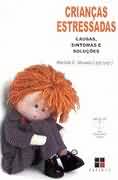 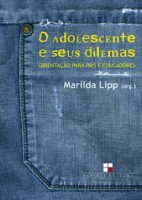 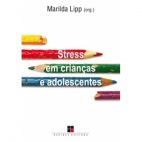 A SOCIEDADE HODIERNA
A PRESSA NA SOCIEDADE ATUAL
Este é o milênio das mudanças, da reorganização mundial, 
da globalização de valores, da transferência de tecnologia 
e da urgência de flexibilidade mental e comportamental.

É o milênio da insegurança do desconhecido, da angústia 
do futuro: o milênio da adaptação rápida como
estratégia de sobrevivência.
Mudanças frenéticas em nível macro na sociedade,

Mudanças intensas em nível micro nas  organizações familiares
FORÇAS ATUANTES
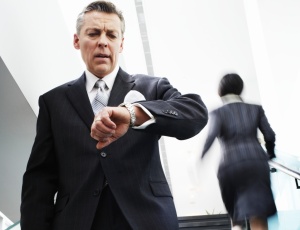 A cobrança quantificadora de produtividade,

A informatização que leva ao trabalho administrativo demorado e tedioso
FORÇAS ATUANTES
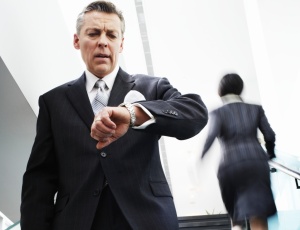 PRESSA !
Síndrome da Pressa
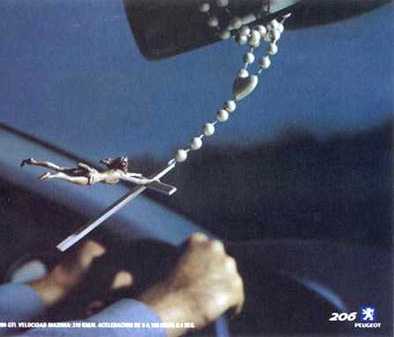 E
As mudanças somadas geram consequências nos hábitos de viver, tanto nas organizações familiares como nas empresariais e comunitárias.
 O conforto do “conhecido” é substituído pelo desafio constante do novo.
A solidão a dois
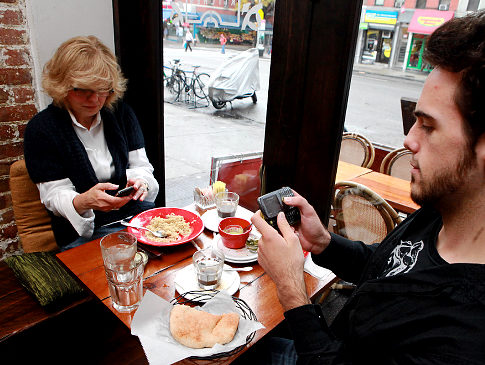 Video
Chinesinha
Rua Carlos Sampaio, 304 conj. 82 (11)3288-0782                       www.estresse.com
Na sociedade atual
Os conceitos mudaram irreversivelmente. 

Nos relacionamentos modernos, procura-se viver o momento, sem fazer planos para o futuro e a família tradicional deixou de ser vista como o caminho certo para a felicidade. 

Ha alunos com vários pares de avós, adquiridos nos múltiplos relacioamentos dos pais. 

O professor  às vezes nem sabe quem chamar para falar sobre o aluno.
Heraclitus (Séc. VI a.C.)
Não há nada permanente, exceto              			a mudança.
Um mundo constituído de objetos 
descartáveis, como computadores, 
Impressoras, celulares e carros.
O  professor perde também a 
qualidade de permanência na
 memória do aluno. 

Ele se torna temporário nas relações 
que vive.
Mudanças de valores tão inesperadas 
que levam os alunos a sentirem que podem 
atacar, ofender e desrespeitar o professor. 
12,5% dos professores brasileiros sofrem 
Violência verbal ou física.
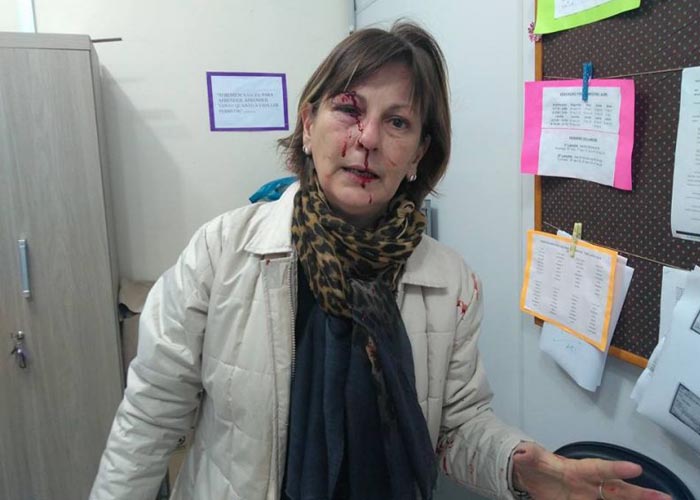 Brasil é o primeiro país do mundo em 
violência contra professores 
(4,7 mil agredidos e 22 mil ameaçados)
Pesquisa com 100 mil profs. ensino 
fundamental e médio em 34 países. 
(OCDE, 2017).
Cada país tem sua história que não brota 
da terra como produto da natureza.
Ela é construída pelas decisões de 
sua liderança.

O Brasil prefere punir os adultos em vez 
de ensinar as crianças.
O pensar que é viável desrespeitar um 
professor vem da sociedade e da família.

Pais que não tem coragem de disciplinar 
seus filhos.

Pais que delegam a responsabilidade de 
educar os filhos.

Pais que querem ser “bonzinhos”com os filhos.

Pais que não educam e não deixam educar.

 Pais perdidos.
Antigamente quando o aluno tinhas nota 
baixa os pais o puniam. Agora  punem o professor.

Leituras recomendadas:
Educação com sentido:orientação 
para Professores. Helga Reinhold Em 
O Adolescente e seus dilemas de Marilda Lipp.
O stress do prof. Frente ao mau 
comportamento do aluno. 
Marilda Lipp. Em A Pratica da Psicologia na Escola.
de Debora Fava
Qual é o custo de tudo isto?
STRESS
DEPRESSÃO      TRANSTORNO MENTAL ANSIEDADE
Doenças mentais: 
3ª. Causa de afastamentos
ESTATÍSTICAS E ÍNDICES
STRESS: Em 1996 = 32%  

           Em 2014 = 35%  
           Em 2015 = 51% auto relato

Pesquisa do OMT: perda de produtividade devido a stress, ansiedade e depressão chega a 8% das horas de trabalho semanais, ou seja aproximadamente 8,2 horas por semana.
DADOS DA  OMS – Fevereiro, 2017
BRASIL LIDERA O RANK DE ANSIEDADE NO MUNDO: Incidência de 19,3%
Igual a países em guerra

BRASIL TEM A 5ª. POSIÇÃO DE 
MAIOR ÍNDICE DE DEPRESSÃO
 NO MUNDO (5,8%)
ESTATÍSTICAS E ÍNDICES
*Fonte: OMS fevereiro,2017
STRESS: Em 1996 = 32%  

           Em 2014 = 35% 
 
           Em 2017: 51% auto relato

Em Professores:53.23%
( Sideli Biazi,2017, tese de doutorado PUC –SP)
O adoecimento na modernidade
A OMS afirma que a maioria das doenças  tem o stress emocional como um dos seus fatores desencadeantes.
STRESS E DEPRESSÃO
Clays (2008)  em estudo com mais de 2 
mil trabalhadores mostrou uma relação sign. entre stress no trabalho e depressão (Belgica)

A hipótese da “isostrain” afirma que pessoas com altos níveis de stress e pouco apoio social no trabalho são as mais vulneráveis a doenças, principalmente depressão.
ASSOCIAÇÕES PERVERSAS
A CARATERIZAÇÃO FORMAL DA RELAÇÃO ENTRE DOENÇA MENTAL E TRABALHO PARECE ESTAR MAIS LIGADA A FATORES ORGANIZACIONAIS
As doenças F30 – 39 e F 40-48
Conceituação do stress emocional
O stress é uma reação que possui componentes físicos, psicológicos, mentais e hormonais que se desenvolve frente a situações que representem um desafio para o indivíduo.
O stress passa a ser excessivo quando a pessoa não possui, no momento, recursos psicológicos de enfrentamento adequados.
Video
Professor estresado
Rua Carlos Sampaio, 304 conj. 82 (11)3288-0782                       www.estresse.com
O STRESS
Processo complexo com componentes psicobioquímicos já geneticamente programados
 no ser humano desde o seu nascimento a fim de ajudá-lo a preservar sua vida.
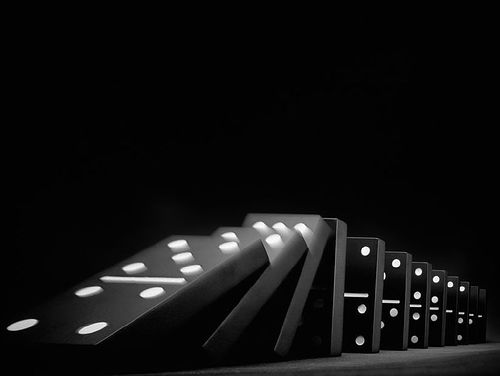 CONSEQUÊNCIAS DO STRESS EXCESSIVO
Consequências físicas
Mal-estar (náusea, nó no estomago,    hiperacidez estomacal, gastrite, úlcera)

Variações pressóricas

 Problemas dermatológicos

Redução da libido
Consequências psicológicas e comportamentais
Irritabilidade.    Impaciência
 Ansiedade, pânico
  Desinteresse pelo outro
  Falta de ânimo
  Preocupação excessiva
  Hipersensibilidade
  Agressividade
Dá origem ao pensamento circular
Leva ao egocentrismo 
Gera irritabilidade,  raiva e agressividade
Leva a hipersensibilidade emotiva
A emoção fica intensa

Fácil se torna confundir emoção com sentimento.
O Stress
Como o stress afeta as relações
A habilidade de se relacionar é afetada e a pessoa entra em erupção emocional. O stress presente se torna como um câncer emocional consumindo a compreensão e dedicação das pessoas envolvidas.
N0 STRESS
DESREGULAÇÃO EMOCIONAL OCORRE
PESSOAS  FELIZES NO PASSADO  DESENVOLVEM DIFICULDADE DE COMUNICAÇÃO.
sintoma  do stress
Uma espécie de Inundação Psicológica de irritabilidade e até raiva é desencadeadaem algumas pessoas levando à relações perturbadas, exigentes, sem a característica fundamental da troca emocional que toda relação demanda. Burnout.
Centro Psicológico de Controle do Stress
 (11) 3288-0782 /  (19) 3234-0288
www.estresse.com.br
O QUE É O BURNOUT
Burnout quer dizer “se consumir em  chamas”. “Queimar por dentro’
 
	Uma forma extrema de stress ocupacional.
 
	Nome cunhado em 1974 por FREUDENBERGER  para definir:
 
	“Um estado de fadiga ou frustração causado pela devoção a uma causa, que deixou de produzir uma recompensa esperada”
MASLACH(1976)  acrescentou detalhes  e hoje é a maior autoridade em burnout.
O burnout é um padrão de comportamento e de sentimentos que ocorre quando a pessoa está sujeita a fontes crônicas e intensas de stress emocional que ultrapassam sua habilidade de enfrentamento.

Toda profissão que lide com o sofrimento alheio de grande magnitude pode gerar  burnout
Uma profissão de burnout
BURNOUT é  chamado também de “depressão do emprego”

É um estado de exaustão física e mental causado por aspirações elevadas e irrealistas e  metas  impossíveis
PERFIL PERSONOLÓGICO  DA VITIMA EM POTENCIAL
Idealismo
Metas altas 
Alto Potencial para o trabalho
Pensar que pode fazer tudo
Perfeccionismo
Dedicação e comprometimento
PERFIL PERSONOLÓGICO  DA VITIMA EM POTENCIAL
Colocar no trabalho mais energia do que tem 
‘Só se consome nas chamas
quem já  esteve em chamas”  ( Maslash)

Professores são vítimas fáceis porque tem relacionamento assimétrico com o trabalho.
DIFERENÇAS ENTRESTRESS E BURNOUT
BURNOUT: esperança e ideais são perdidos
	STRESS: energia física é perdida
 
	BURNOUT: a depressão  pela mágoa da perda da esperança e de ideais
	STRESS:	 a depressão pela necessidade do corpo de conservar energia
DIFERENÇAS ENTRESTRESS E BURNOUT
BURNOUT: pode não matar mas a vida    
	longa talvez  não valha a pena ser vivida.

	STRESS: mata prematuramente e não 
	se tem tempo para completar o que começou.
O QUE O PROFESSOR PODE FAZERSegundo Sideli Biazi Tese de doutorado
Aprender estratégias de coping.
Aprender técnicas de resolução de problemas e não focar só em emoções.
Melhorar as relações familiares para dar e receber apoio.
O QUE O PROFESSOR PODE FAZER CONTRA O BURNOUT E SE PREVENIR DAS DOENÇAS OCUPACIONAIS?
Lipp (2017)
Prioridade número 1: cuidar de si mesmo
Redefinir  a dedicação ao serviço
Analisar o que é estressante no trabalho
Eliminar o que pode ser dispensado.
O QUE O PROFESSOR PODE FAZER CONTRA O BURNOUT E SE PREVENIR DAS DOENÇAS OCUPACIONAIS?
Aceitar o que não puder ser mudado
Procurar contato com amigos
Dosar o entusiasmo e dedicação ao trabalho
Procurar ajuda
Encontrar outras fontes de alegria.
O QUE A INSTITUIÇÃO  PODE COLABORAR?
Oferecer reconhecimento
Fornecer recompensas
Dar esperança verdadeira  de melhora para  o futuro
Dar segurança física
O QUE A INSTITUIÇÃO  PODE COLABORAR?
Promover a expressão de idéias e opiniões
 Ter transparência
Dar autoridade e autonomia
Ter atitudes justas
O QUE A INSTITUIÇÃO  PODE COLABORAR?
Oferecer treinamento em promoção de estratégias de enfrentamento  focadas no problema.
Fontes de stress
.
Rua Carlos Sampaio, 304 conj. 82 (11)3288-0782                       www.estresse.com
Pesquisa on-line com      		2.495 adultos
Estressor mais frequentemente mencionado:
    RELACIONAMENTOS INTERPESSOAIS
www.estresse.combr
PREJUDICA A QUALIDADE DE VIDA
www.estresse.com
STRESS
FONTES 
EXTERNAS
Mudanças
ESTRATÉGIAS 
DE CONTROLE 
DO STRESS 
(Cognitivas, 
emocionais 
e comportamentais)
+
FONTES 
INTERNAS 
DE STRESS
NÃO STRESS
Do que depende a pessoa se estressar ou não?
-
+
O PROCESSO DO STRESS
A natureza da resposta emocional depende 
   da pessoa perceber os eventos como:
 (a) adicionando (b)subtraindo , (c) ameaçando ou (d)coagindo/invadindo:
 a > alegria/euforia, 
  b > tristeza/depressão,
  c > medo/pânico, 
  d> raiva/hostilidade
POR ISTO A TCC É RECOMENDADA.
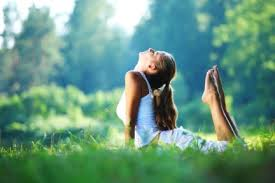 Técnicas para lidar com o stress
Algumas idéias
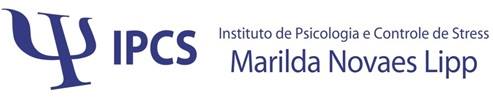 COPO
O COPO DE AGUA
Rua Carlos Sampaio, 304 conj. 82 (11)3288-0782                       www.estresse.com
Estratégia  em Longo Prazo
Cultivar uma visão otimista da vida
Aceitar que cada desafio deve ser resolvido e não sofrido
Tentar eliminar o que for viável
Aprender a lidar com o que não se consegue eliminar.
No Turbilhão da Crise Lembrar :
Até que o sol brilhe, 
acendamos uma vela na escuridão.

Confúcio
Willie Nelson
‘When I started counting my blessings, my whole life turned around." 


Quando comecei a contar minhas bençãos, minha vida se transformou
OBRIGADA!mlipp@estresse.com.brwww.estresse.com.br
Relaxamento da boneca de pano
http://globotv.globo.com/rede-globo/globo-reporter/v/aprenda-a-fazer-a-tecnica-de-relaxamento-do-boneco-de-pano/2554174/
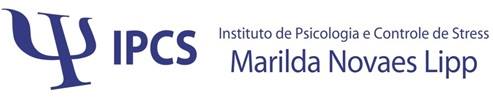 Rua Carlos Sampaio, 304 conj. 82 (11)3288-0782                       www.estresse.com
REFERÊNCIAS
Lipp, M.N. O Stress está dentro de Você. São Paulo: Ed. Contexto.
Lipp, M. N. (org.). Relaxamento para Todos: controle o seu Stress . Papirus Ed. 

Lipp, M. N Malagris, L.N. & Novais,L. O Stress ao longo da vida. Icone editora 

LOJA VIRTUAL: marildalipp.com.br

mlipp@estresse.com.br
XII WORSKHOP INTERNACIONAL EM TCC DR. ROBERT M. CLARK. OXFORD UNIVERSITY
VI CONGRESSO INTERNACIONAL DE STRESS 
19-21 DE ABRIL DE 2018
HOTEL PULLMAN PALACE
SAO PAULO, SP
Stresscongresso.co.br
FINAL
sapinhos
Rua Carlos Sampaio, 304 conj. 82 (11)3288-0782                       www.estresse.com